আজকের পাঠে সবাইকে স্বাগতম
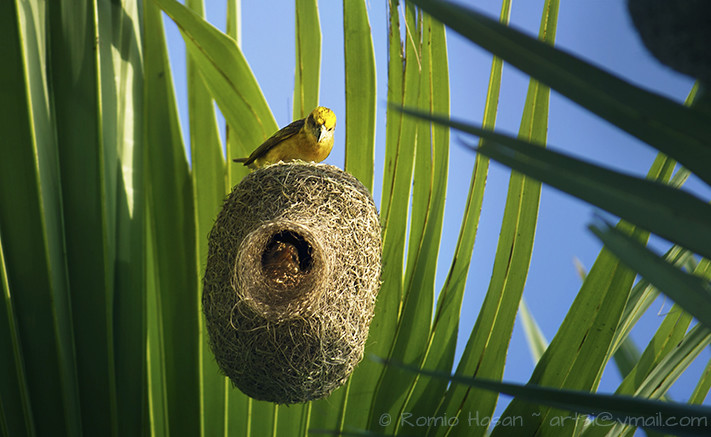 এসো আমরা একটি ভিডিও দেখি
ভিডিওতে  তোমরা কী দেখতে পেলে?
https://www.youtube.com/watch?v=BHyx2cpRoYw
বিভিন্ন প্রাণী ও তাদের আবাসস্থল
আবাসস্থল কাকে বলে?-
অথবা,
https://www.teachers.gov.bd/content/details/528374
উদ্ভিদ যে জায়গায় জন্মে এবং প্রাণী যে বিশেষ জায়গায় বাস করে তাই তার আবাসস্থল।
আমাদের আজকের পাঠ-
পরিবেশে প্রাণী
পাঠ পরিচিতি
প্রাথমিক বিজ্ঞান
শ্রেণিঃ ৪র্থ
অধ্যায়ঃ ২
পাঠ্যাংশঃ প্রাণী বিভিন্ন স্থানে বাস করে.........উভয়ই স্থানেই থাকতে পারে।
এই পাঠ শেষে শিক্ষার্থীরা-
২.1.7 বিভিন্ন প্রাণীর বিভিন্ন আবাসস্থল শনাক্ত করতে পারবে।
দলগত কাজ
আমাদের আজকের প্রশ্নঃ
প্রাণী কোথায় কোথায় বাস করে?
নিচের ছবিটি পর্যবেক্ষণ কর। ছবিটি দেখে ছকে বিভিন্ন প্রাণীর নাম ও তাদের বাসস্থান লেখ।
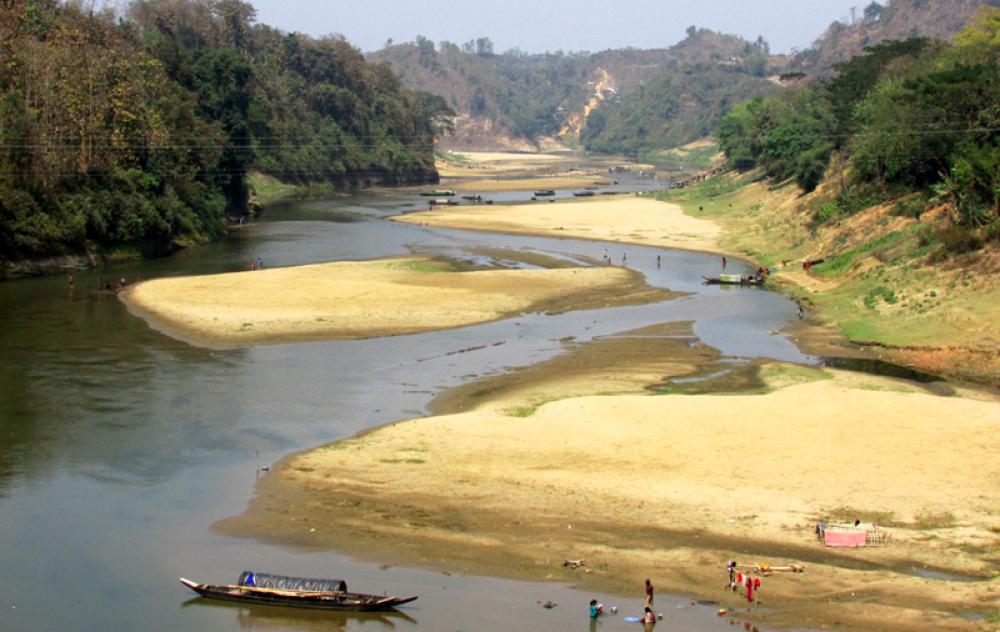 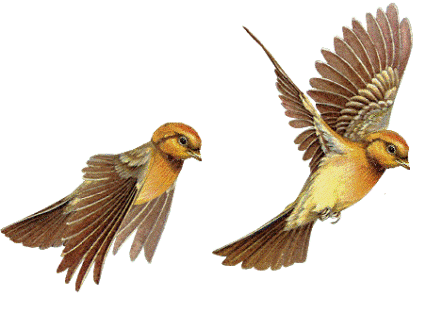 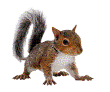 দলগত কাজ উপস্থাপন
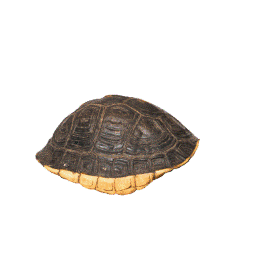 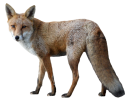 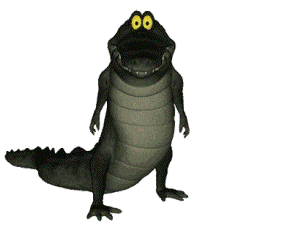 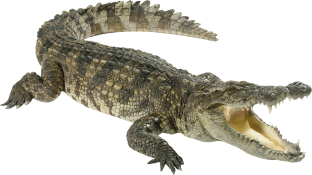 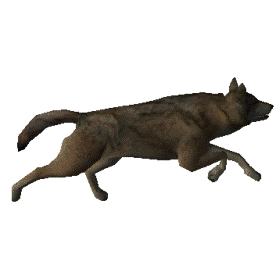 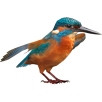 এসো আরো কিছু ছবি পর্যবেক্ষণ করি
কোথায় বাস করে?
মাটিতে গর্ত করে
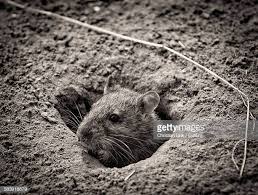 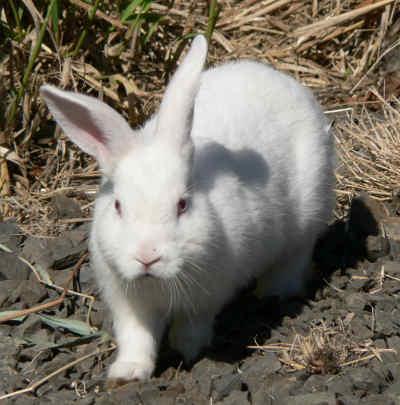 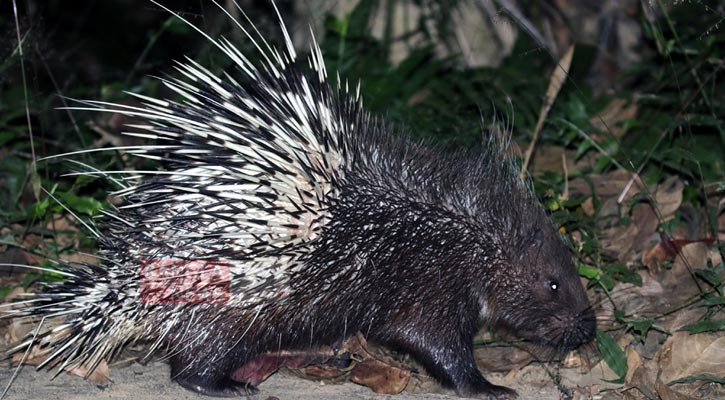 সজারু
ইদুর
খরগোশ
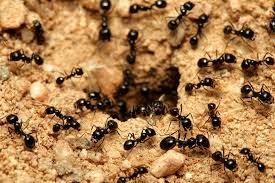 কোথায় বাস করে?
মাটির নিচে বাসা তৈরি করে
পিঁপড়া
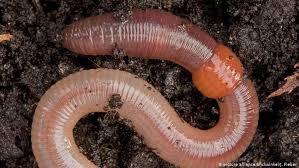 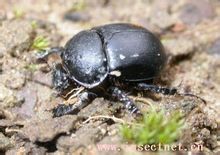 গুবরেপোকা
কেঁচো
কোথায় বাস করে?
ঝোপঝাড় বা ঘন বন-জঙ্গলে
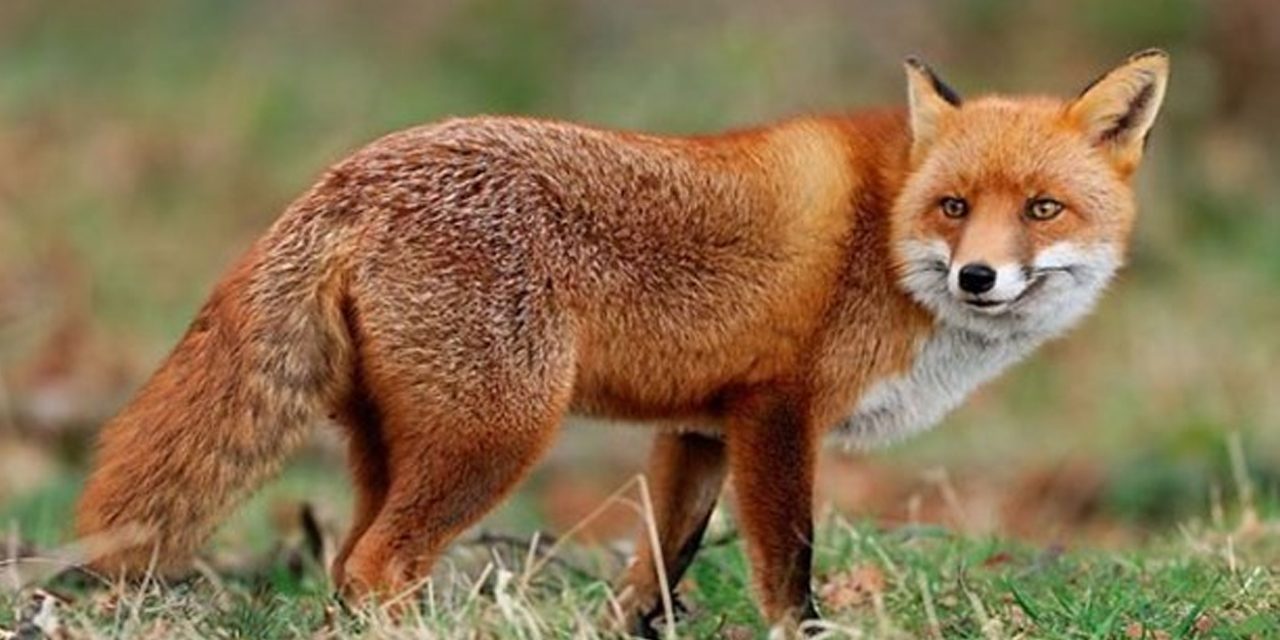 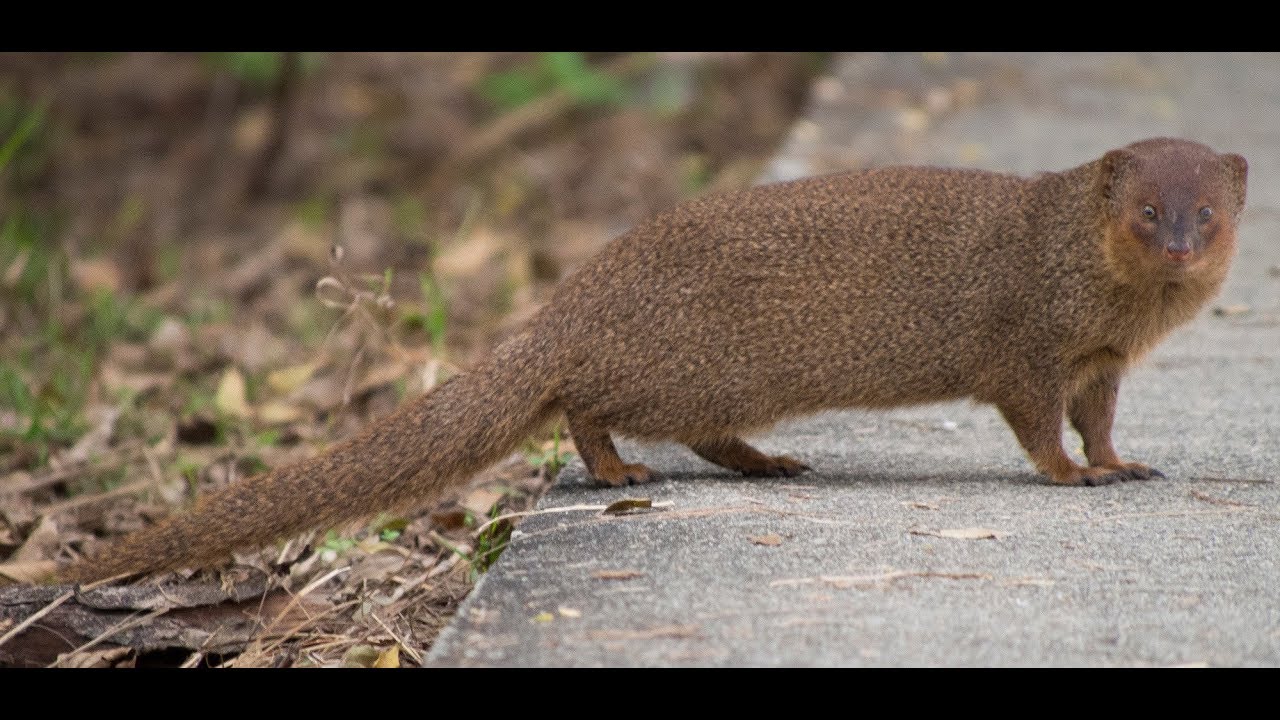 শিয়াল
বেজি
কোথায় বাস করে?
গাছে থাকে
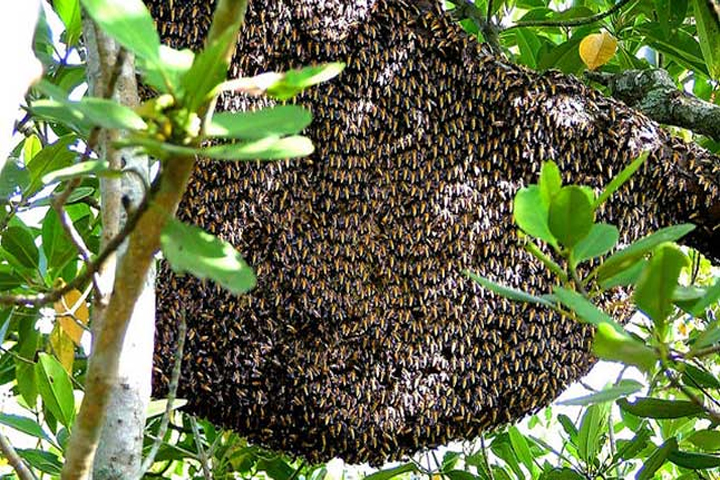 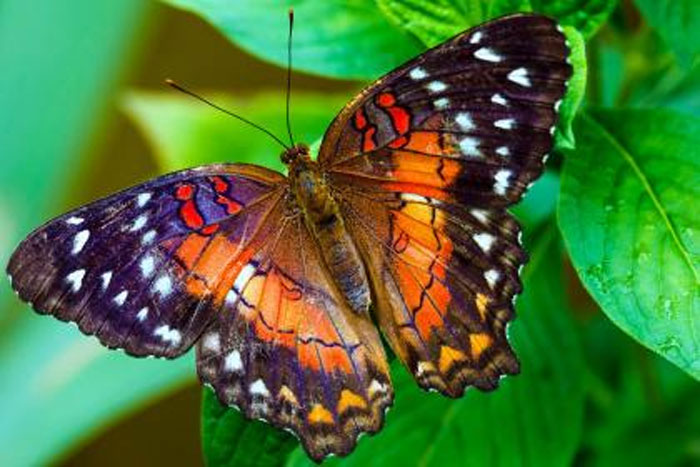 প্রজাপতি
মৌমাছি
কোথায় বাস করে?
পানিতে
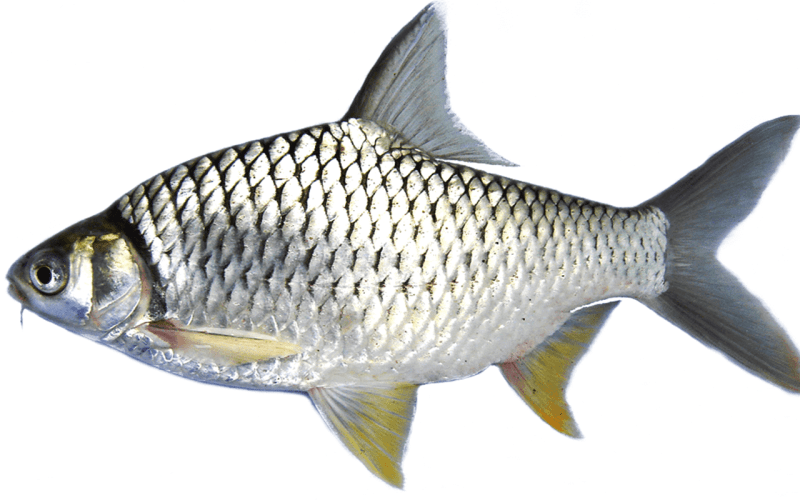 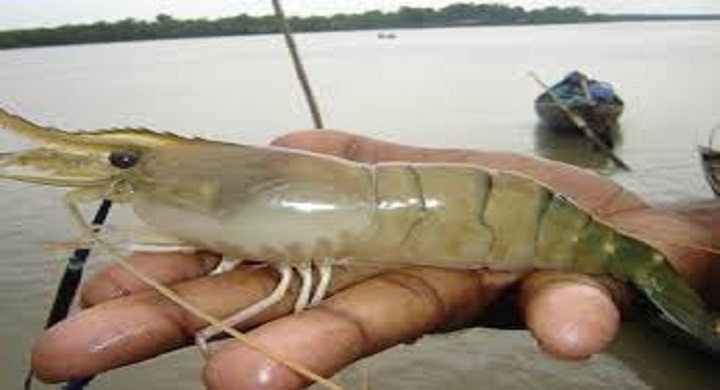 চিংড়ি
মাছ
কোথায় বাস করে?
মাটি ও পানি উভয়ই স্থানে
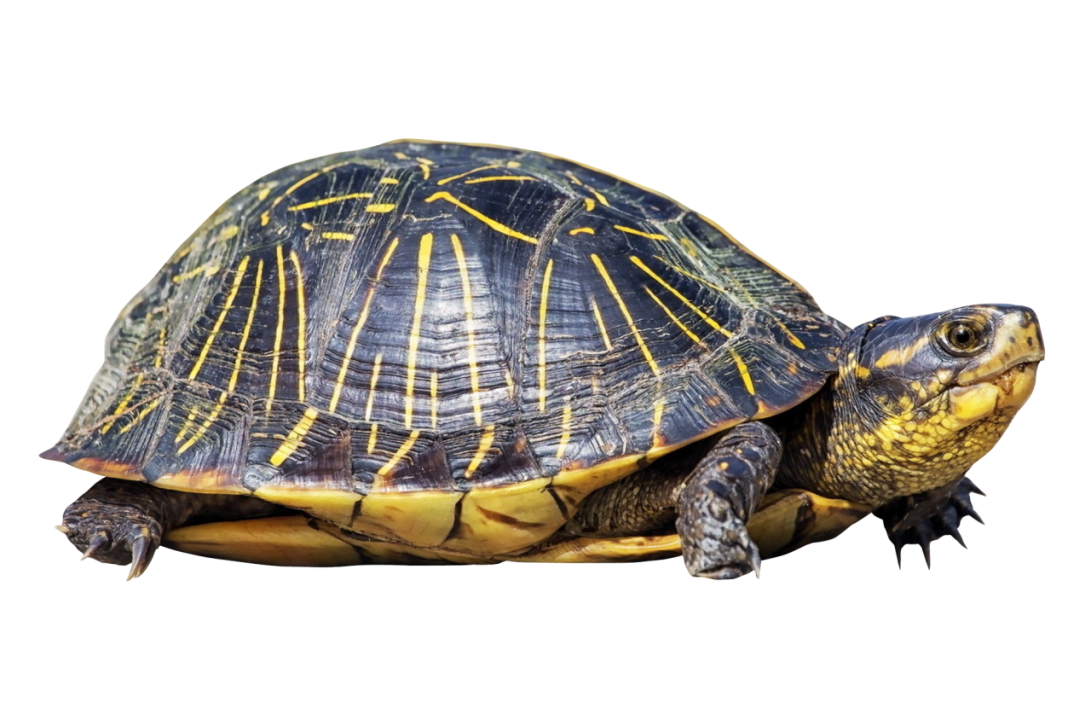 কচ্ছপ
কুমির
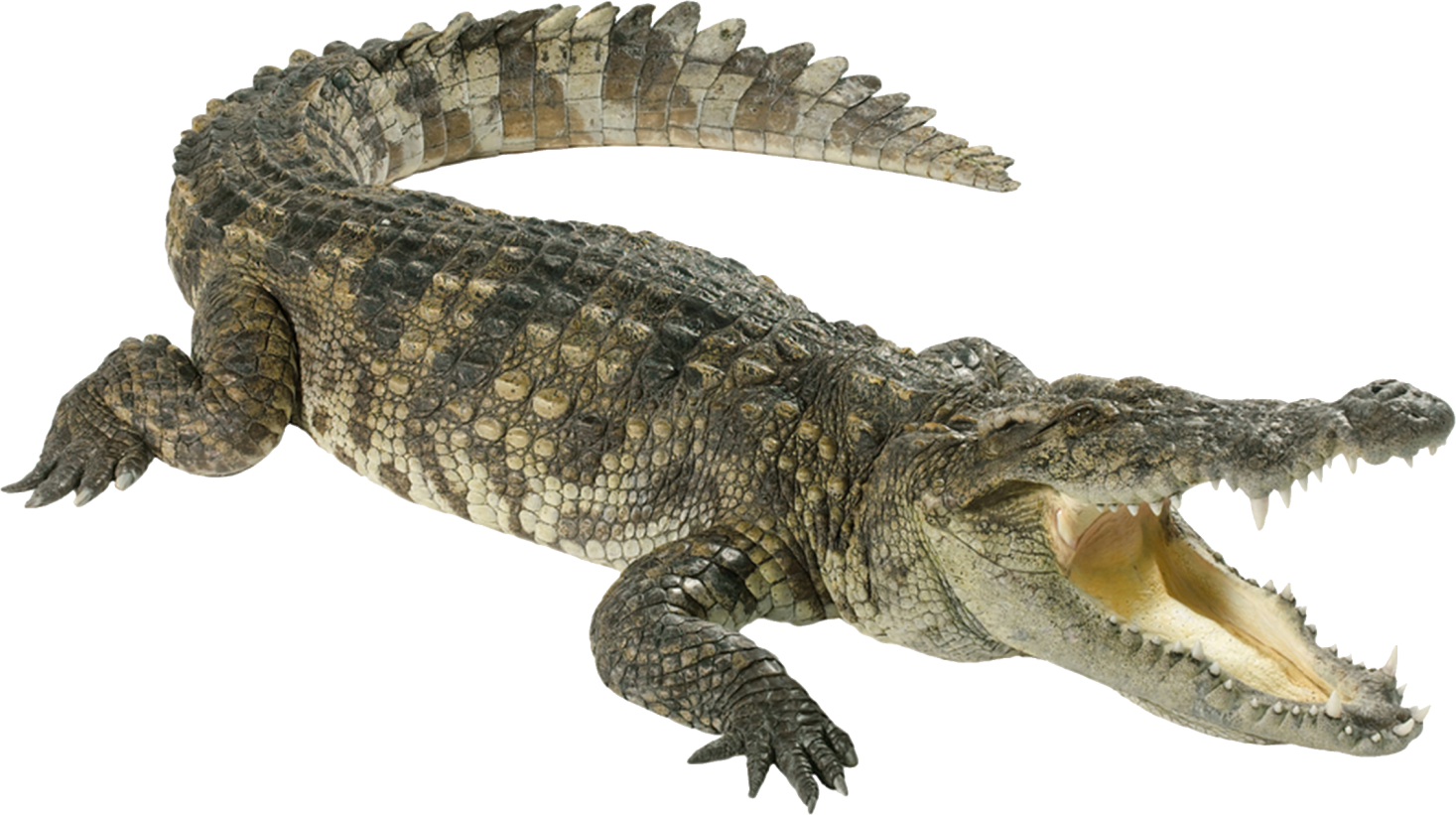 ব্যাঙ
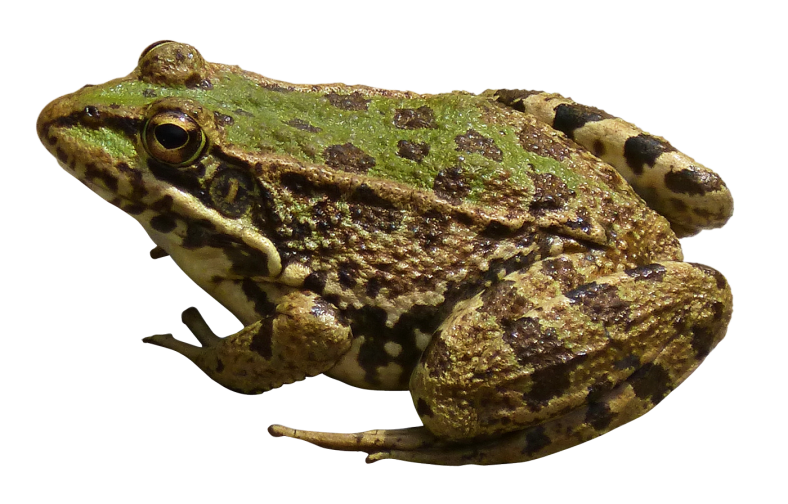 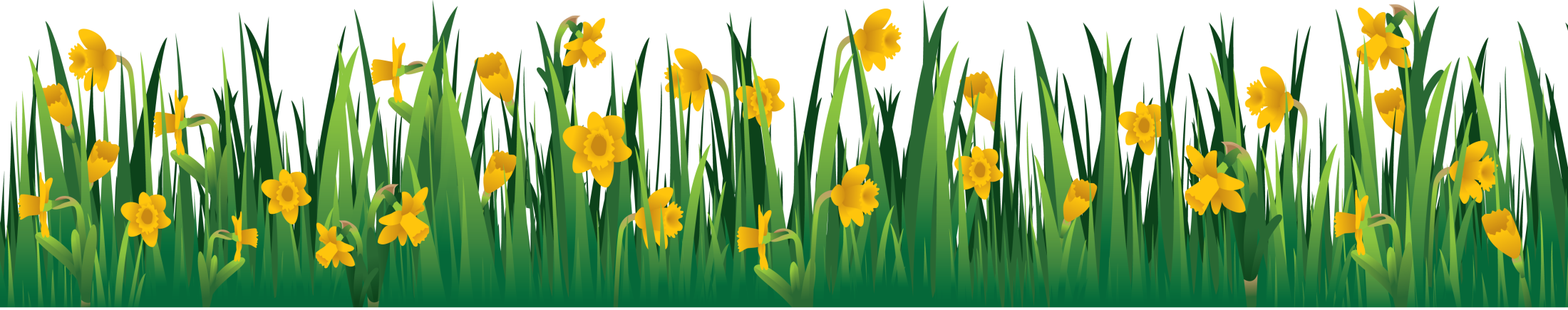 কোথায় বাস করে?
গাছের ডালে বা কোটরে
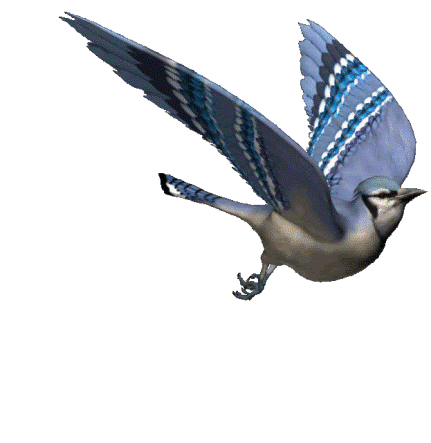 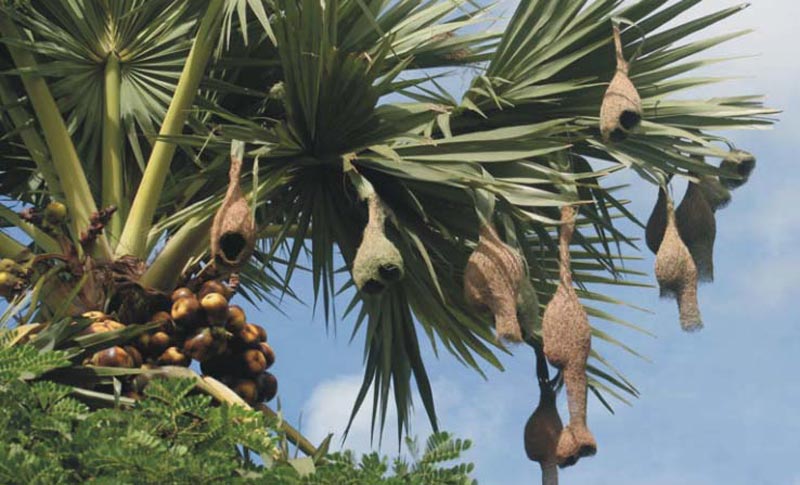 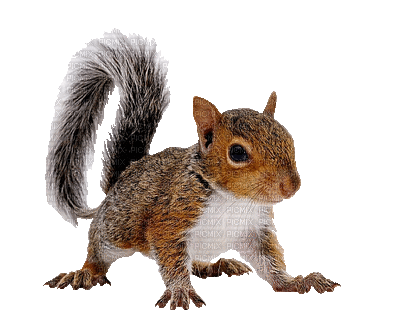 পাখি
কাঠবিড়ালি
গাছের ডালে বা কোটরে বাস করে
মাটি ও পানিতে উভয়ই স্থানে থাকতে পারে
পাঠ্যাংশটুকু নীরবে পাঠ কর
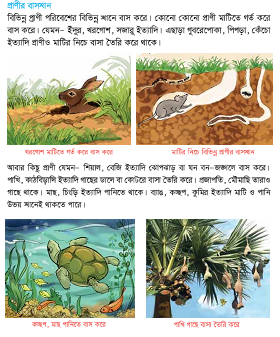 মূল্যায়ন
ডান পাশের শব্দগুলোর সাথে বামপাশের শব্দ দাগ টেনে মিল কর
সৃজনশীলকাজ
তোমার বাড়িতে এবং বাড়ির পাশে যে সমস্ত প্রাণী দেখেছ, এমন ৫টি প্রাণীর নামও তাদের  আবাসস্থলের নাম লিখে আনবে।
সকলকে ধন্যবাদ